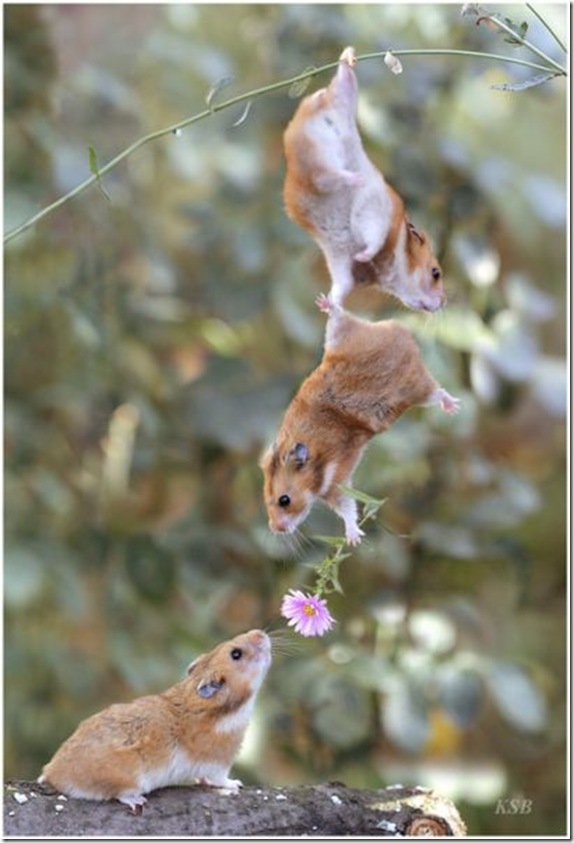 Pass it on
Sharing Language
[Speaker Notes: This session is all about getting information and passing it on accurately.]
Two Texts
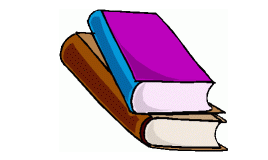 [Speaker Notes: The first activity is called ‘Two Texts’.]
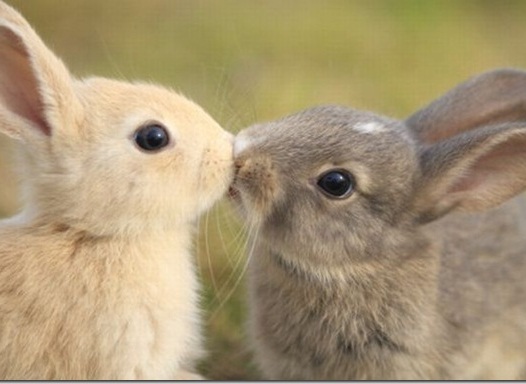 Two Groups
Group A
Group B
[Speaker Notes: Everyone will receive a card which indicates that they are in Group A or Group B. (Do not try to change groups, it will lead to confusion!)]
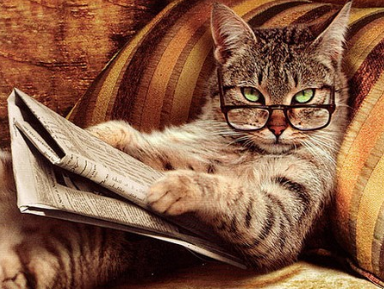 Read and Remember
[Speaker Notes: Everyone will be given an article to read. Read it, and remember the facts. Do not try to memorise. Just remember the title and the facts. (Each group has a different article.)]
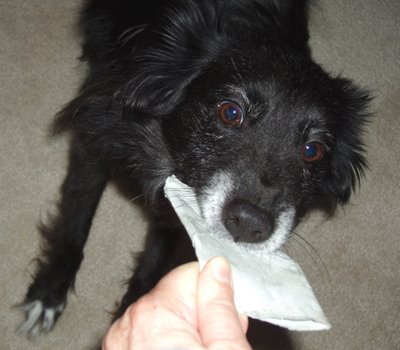 Then we’ll take the paper away
[Speaker Notes: The article papers will be collected, leaving you with just your memories.]
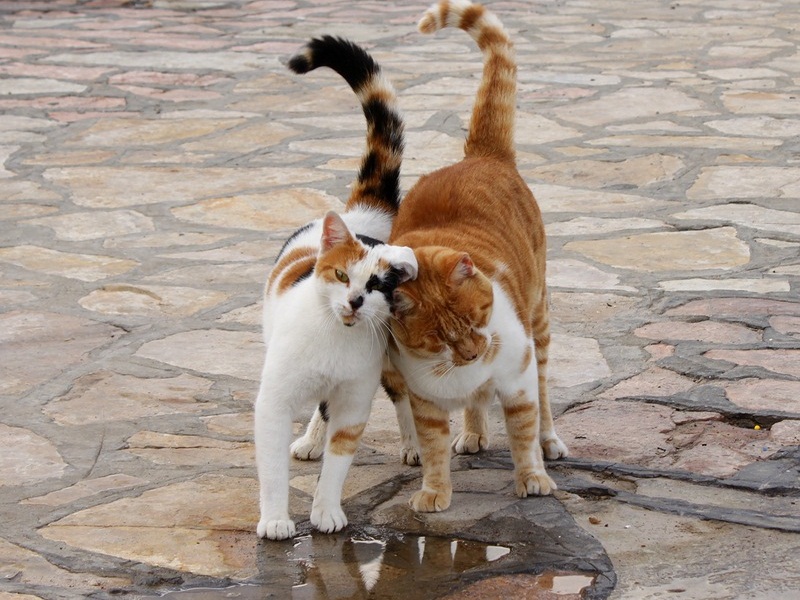 Get a partner from the OTHER group
and tell them the FACTS.
[Speaker Notes: Join with a partner from the other team. Tell them your facts, and listen to theirs. Pay close attention – you will be tested on the facts they tell you!]
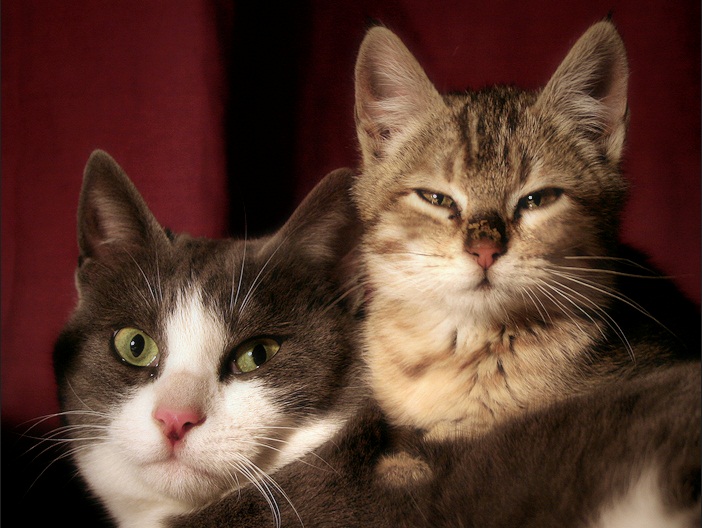 Now get a DIFFERENT partner from the OTHER group
[Speaker Notes: Now find a DIFFERENT partner from the other group.
You will each be given a list of questions relating to the article which you read. (Make sure you can remember the answers!)]
Test your new partner.
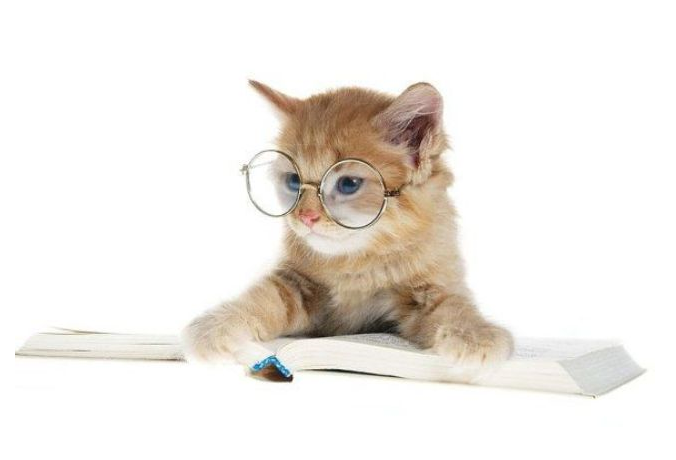 And answer their test questions.
[Speaker Notes: Test your partner on the facts that they were told by someone else (about the same article which you read). Make a record of how many correct answers they get.
Answer their questions about the article your previous partner told you about (which they also read).]
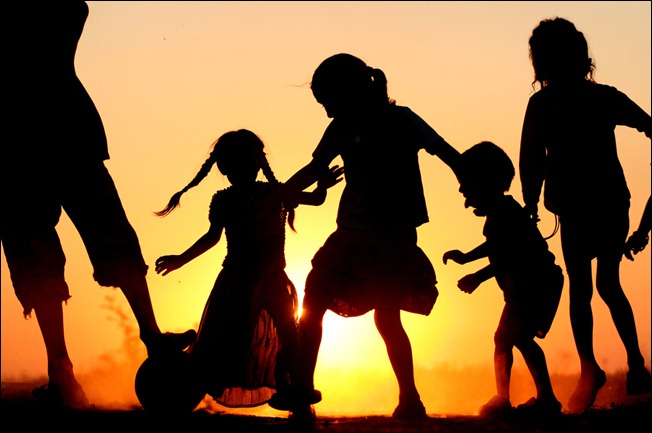 Let’s Play!
[Speaker Notes: Okay. Let’s play the game.]